Здоровьесберегающая деятельность ДОО: структура, содержание
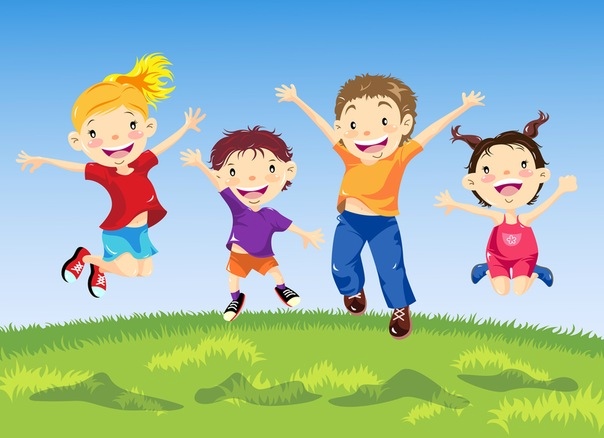 помните
Только здоровый ребенок может полноценно развиваться.
      Усилия работников ДОО сегодня, как никогда направлены на оздоровление ребенка-дошкольника, культивирование здорового образа жизни. Неслучайно именно эти задачи являются приоритетными в программе модернизации российского образования. Деятельность  направленная на создание безвредных для здоровья участников образовательного процесса условий существования является здоровьесберегающим сопровождением.
Здоровье – это состояние полного физического, душевного  и социального благополучия человека (по Уставу ВОЗ).
Здоровье физическое – это совершенство саморегуляции в организме, максимальная адаптация к окружающей среде.
Здоровье психическое – это высокое сознание, развитое мышление, большая внутренняя и моральная сила, побуждающая к созидательной деятельности.
Здоровье социальное – это моральное самообладание, адекватная оценка своего «Я», самоопределение личности в оптимальных условиях микро-, и макросреды (семье, ДОО, социальной группе).
Здоровьесберегающая деятельность
Понятие здоровьесберегающей деятельности ДОО включает в себя формы и методы нравственно-гигиенического воспитания, условия выполнения правил и требований психогигиены, организацию рационального питания и личной гигиены, активного и  двигательного режима и систематических занятий физической культурой, проведение эффективного закаливания, продуманную организацию досуга.
Цель - воспитание у детей активного отношения к своему здоровью
Задачи здоровьесберегающей деятельности
развитие физических и личностных качеств
сохранение здоровья
укрепление здоровья
коррекция недостатков в физическом или в психическом развитии.
Направления здоровьесберегающей деятельности
Развивающая предметно-пространственная среда
Здоровьесбережение педагогического процесса
Создание санитарно–гигиенических условий 
Интеграция задач физкультурно-оздоровительной работы в различные виды совместной деятельности.
Внедрение инновационных здоровьесберегающих технологий в воспитательно-образовательный процесс ДОО.
Разнообразие форм физкультурно-досуговой деятельности с дошкольниками.
Формирование привычки к здоровому образу жизни у дошкольников, педагогов и  родителей.
Совершенствование физических качеств и повышение  уровня физической подготовленности в соответствии с возможностями и состоянием здоровья ребенка.
Выявление интересов, склонностей и способностей детей в двигательной деятельности и реализация их через систему спортивно-оздоровительной работы.
Обеспечение физического и психического благополучия каждого ребёнка в ДОО.
Компоненты здоровьесберегающей деятельности (ЗСД)
цель – организация ЗСД, которая позволит повысить эффективность качества образования;
формы ЗСД – групповые, индивидуальные, директивные, свободные и т.д.;
педагогические условия ЗСД – определяются организацией и состоянием внутренней среды учреждения, которая включает образовательную, оздоравливающую, коррекционную и развивающую ее части;
средства воздействия – методы, технологии и приемы воздействия в рамках различных направлений работы в системе ЗСД;
результат воздействия – положительная динамика развития детей, стабильные показатели психического и физического здоровья ребенка подготовительной группы, соответствующего по всем параметрам школьной зрелости и готовности к обучению в школе.
Здоровьесберегающий педагогический процесс ДОО -   процесс воспитания и развития детей дошкольного возраста в режиме здоровьесбережения и здоровьеобогащения; процесс, направленный на обеспечение физического, психического и социального благополучия ребенка.
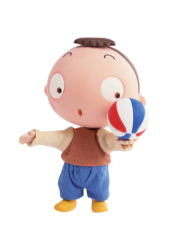 Классификация здоровьесберегающих технологий в ДОО
медико-профuлактические: технологии, обеспечивающие сохранение и приумножение здоровья детей под руководством медицинского персонала детского сада в соответствии с медицинскими требованиями и нормами, с использованием медицинских средств.
физкультурно-оздоровительные: технологии, направленные на физическое развитие и укрепление здоровья ребенка.
технологии обеспечения социально-психологического благополучия ребенка: технологии, обеспечивающие психическое и социальное здоровье ребенка-дошкольника.
технологии здоровьесбережения и здоровьеобогащения педагогов: технологии, направленные на развитие культуры здоровья педагогов ДОО, в том числе культуры профессионального здоровья, развитие потребности к здоровому образу жизни.
валеологическое просвещение родителей: это технологии, направленные на обеспечение валеологической образованности родителей воспитанников ДОО, обретение ими валеологической компетентности.
здоровьесберегающие образовательные технологии: технологии воспитания валеологической культуры, или культуры здоровья дошкольников.
Технологии здоровьесбережения:
технологии сохранения и стимулирования здоровья (стретчинг, динамические паузы, подвижные и спортивные игры, релаксация, гимнастики пальчиковая, для глаз, дыхательная, корригирующая) 
технологии обучения здоровому образу жизни (физкультурные занятия, проблемно-игровые занятия, коммуникативные игры);
коррекционные технологии (технологии музыкального и цветового воздействия, сказкотерапия).
Этапы  внедрения здоровьесберегающих технологий
Анализ исходного состояния здоровья, физического развития и физической подготовленности дошкольников, их валеологических умений и навыков, а также здоровьесберегающей среды ДОО.
Организация здоровьесберегающего образовательного пространства в ДОО.
Установление контактов с социальными партнёрами ДОО по вопросам здоровьесбережения.
Освоение педагогами ДОО методик и приёмов здоровьесбережения детей и взрослых ДОО.
Внедрение разнообразных форм работы по сохранению и укреплению здоровья для разных категорий детей и взрослых.
Работа валеологической направленности с родителями ДОО.
Результаты внедрения здоровьесберегающих технологий в ДОО
Сформированные навыки здорового образа жизни воспитанников, педагогов и родителей  ДОО.
Взаимодействие специалистов ДОО в организации физкультурно-оздоровительной работы с дошкольниками специализированных групп.
Проявление толерантности всех участников внедрения здороваьесберегающих технологий в педагогический процесс ДОО.
Формирование нормативно-правовой базы по вопросам оздоровления дошкольников.
Внедрение научно-методических подходов к организации работы по сохранению здоровья детей, к созданию здоровьесберегающего образовательного пространства в ДОО и семье; 
Улучшение и сохранение соматических показателей здоровья дошкольников.